Legal & HR Factors to Survive COVID-19
How to ask questions
Joined using web browser
Joined using web browser + Zoom plugin
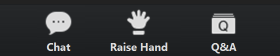 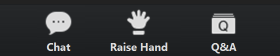 When prompted, reconfirm
the audio source you’re using
Wait to be called on
Submit written question
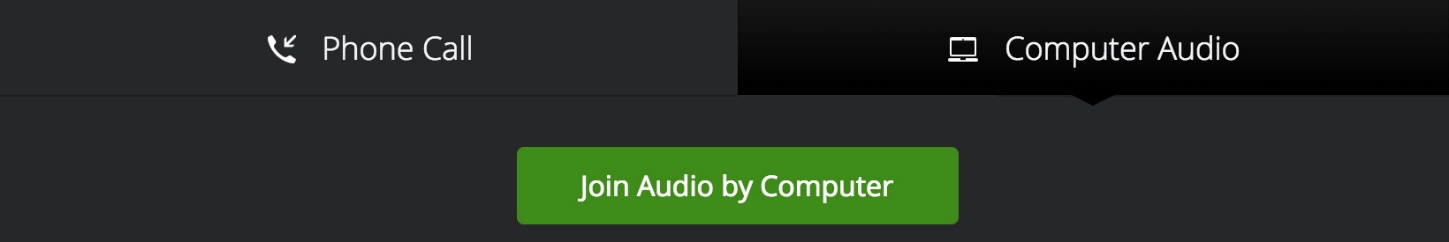 Ask question verbally
Ask question verbally
DISCLAIMER
This program is designed to provide general information on this topic. It does not provide individualized legal advice due to diversity of persons participating in this program. This program will focus on federal laws. Many states and localities have their own laws that could affect the employment and HR decisions covered in this program. Therefore, before making employment or HR decisions, local counsel should be consulted.
Reviewing Basic Considerations
Treat employees with compassion
Employee fears are real
Providing a safe place to work
Obeying federal & other laws
Employee Treatment
Some employees will take advantage of this crisis
Most employees want to return to work or to keep working
Avoid confrontation and carefully consider each action
Best to err on the side of giving employee the benefits noted below.
Employee Treatment
Employees can still be subject to:
Termination
Furlough – Temporary with benefits
Layoff – May not be temporary and generally no benefits.
Reduced Work Hours and/or Reduced Pay
Employee Treatment
Consider referral to EAP, or adopt an EAP plan.
Comply with federal, state and local control laws
Emphasize safe work practices
Provide safety equipment and support.
Employee Treatment - Safety
Analyze each part of the workplace for safety. 
Provide PPE for each employee in relation to their position.
Plexiglas screens, social distancing decals, limiting public access, and sanitization protocols are in order. 
Screen employees and customers. Limit vendor access.
The Big Unknown
Lawsuits have been filed against McDonald’s and Wal-Mart for either failure to provide a safe workplace or death and illness due to COVID-19
Congress may act fairly soon to provide protection from such liability. 
Generally, employees are limited to Workers’ Compensation for a related illness.
OSHA Considerations
Recordable illness if part of performing work
Mostly Healthcare Workers anticipated
Must confirm COVID-19
Note lost-time days. 
Beware – CalOsha, etc
OSHA Considerations
Excluded: “The illness is the common cold or flu (Note: contagious diseases such as tuberculosis, brucellosis, hepatitis A, or plague are considered work-related if the employee is infected at work).”
OSHA Considerations
An employee in the workplace discovered with COVID-19:
Inform those who might have been exposed to him or her at work during the prior 2 days
Quarantine those coworkers for 14 days 
Non-disclosure of the infected employee’s name could be a problem.
Unions May Capitalize
A number of cases mentioned in the press, such as McDonald’s, mention involvement of unions. Wal-Mart has been a union target for years. If your business has not trained its management in union avoidance concepts, now would be a good time to remedy that.
Families First Coronavirus Response Act (FFCRA)
See provided flyer
Coverage: Less than 500 employees
Includes Part-time employees
Requires: Paid sick leave and expanded family and medical leave 
Related to COVID-19.
Effective:  April 1 through December 31, 2020
Families First Coronavirus Response Act (FFCRA)
Important: Employers with fewer than 50 employees, after the two weeks of paid sick leave, may qualify for exemption from the requirement to provide leave due to school closings or child care unavailability, If the leave requirements would jeopardize the viability of the business as a going concern.
Families First Coronavirus Response Act (FFCRA)
If leave qualifies under FFCRA, a tax credit is available.
Be sure to keep detailed records of such employee payments, including any benefits paid
See IRS form 7200 for refundable tax credit information 
Law enforced by: Wage-Hour Division of US DOL
The CARES Act
Employers may often see this act as providing the mandates and benefits that are provided under the FFCRA. CARES does provide more funding and makes it easier to comply with the FFCRA.
The CARES Act
The CARES Act does provide expansion of unemployment benefits. The most controversial part is the $600 federally paid supplement to the state benefits. 
Benefits coverage is similar to the FFCRA flyer provided earlier. 
CARES expanded unemployment to self-employed, independent contractors and short-time employees. Benefits are also available for up to 39 weeks instead of 26.
CARES - Employee Retention Credit
Refundable tax credit against certain employment taxes equal to 50 % of the qualified wages.
Paid to employees after March 12, 2020, and before January 1, 2021. 
Eligible employers can get immediate access to the credit by reducing employment tax deposits for each employee, wages (including certain health plan costs) up to $10,000
CARES - Employee Retention Credit
Employers, including tax-exempt organizations, are eligible for the credit if they operate a trade or business during calendar year 2020 and experience either:
the full or partial suspension of the operation of their trade or business during any calendar quarter because of governmental orders limiting commerce, travel, or group meetings due to COVID-19, or
a significant decline in gross receipts.
CARES – Employer Payments of Student Loans
Employers may pay up to $5,250 during 2020 for student loan repayment. 
Will not be considered income to employee.
The Payroll Protection Plan
Both phases of the PPP were tapped out very quickly. 
If your company has PPP:
Important: apply to have the loan forgiven after 8 weeks. 
Be sure to document your payroll and other overhead expenses. 
Congress may provide more flexibility soon.
Special Issue - WFH
WFH – Work from Home has become popular for staff employees like Sales, HR and Accounting 
Limit “on” time to specific hours
Many views on productivity and whether WFH will continue
Many positions cannot be done from home
Questions?
Much is still unknown - Open for Questions
How to ask questions
Joined using web browser
Joined using web browser + Zoom plugin
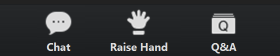 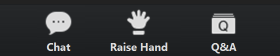 When prompted, reconfirm
the audio source you’re using
Wait to be called on
Submit written question
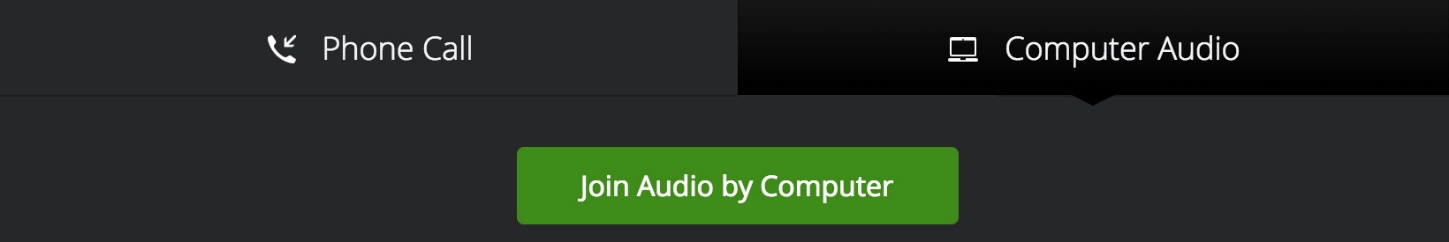 Ask question verbally
Ask question verbally
Book Promotion
Dr. Schein's book is available in Kindle version on Amazon for a limited time for only $0.99
The Decline of America: 100 Years of Leadership Failures
https://www.amazon.com/Decline-America-Years-Leadership-Failures/dp/1682615030
Survey / Recording
Tomorrow, you will be emailed:
A link to a survey. We would like your feedback!
A link to a recording of this presentation. This recording will be available on easa.com and will be available for you to view anytime.